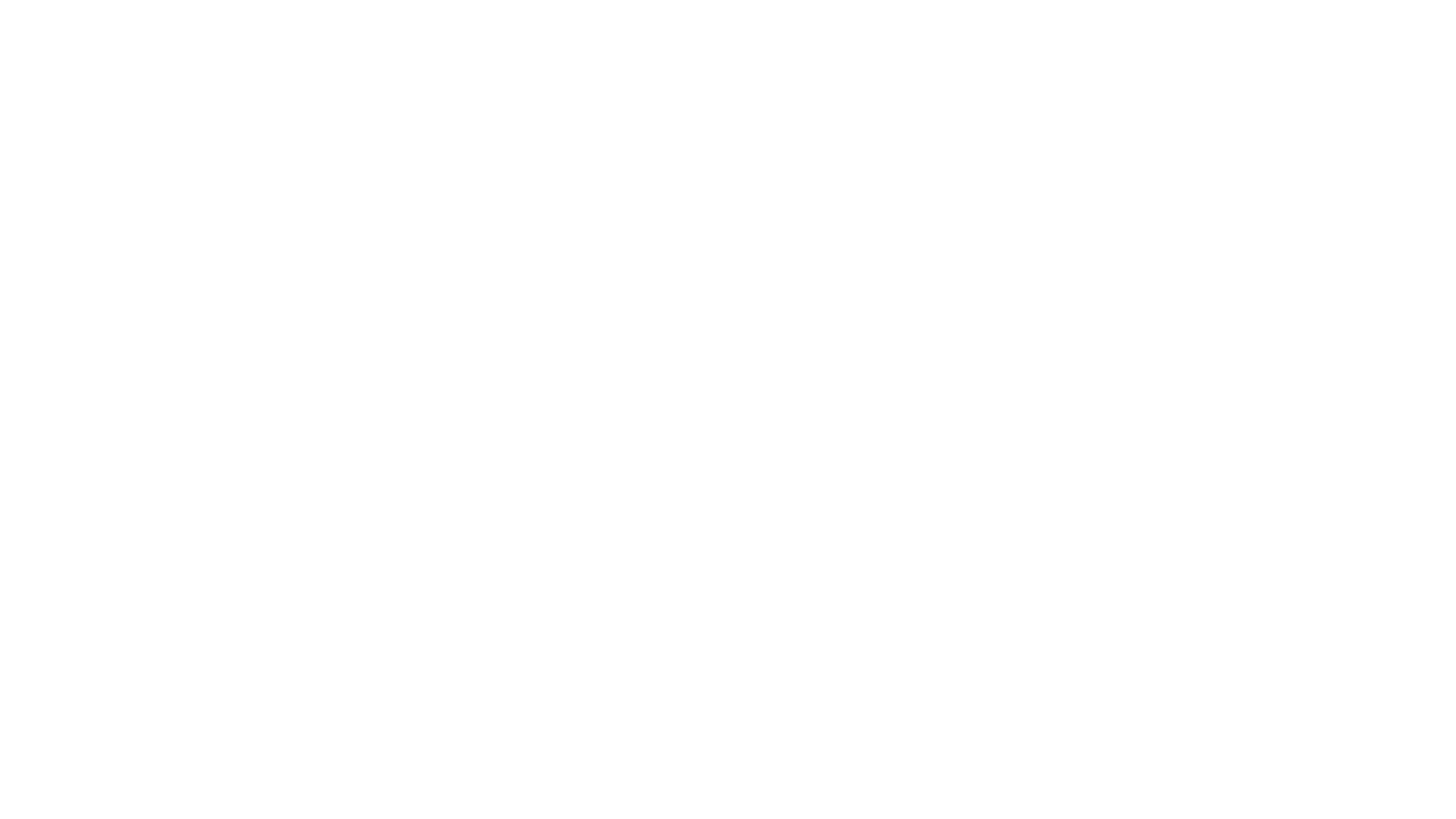 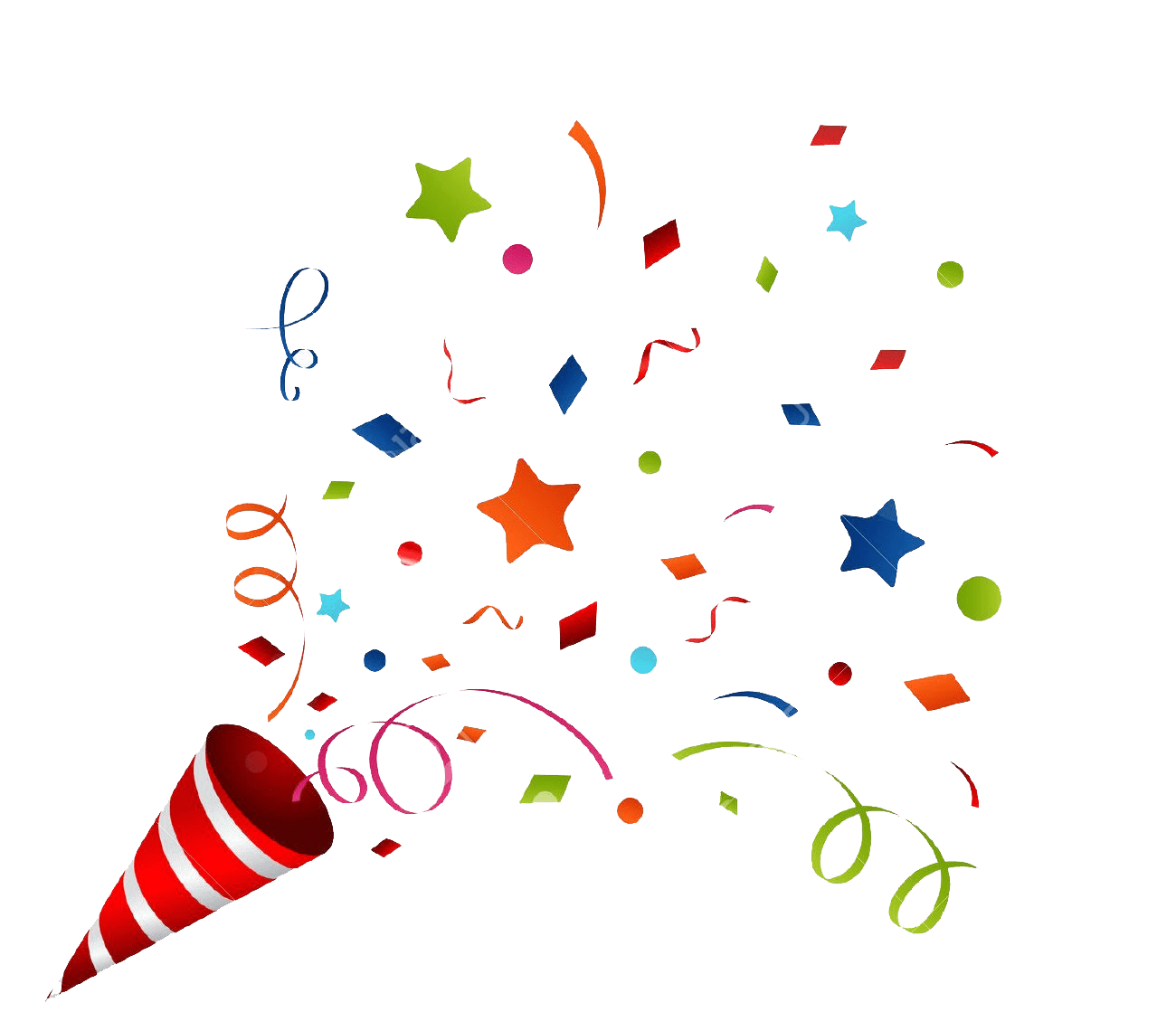 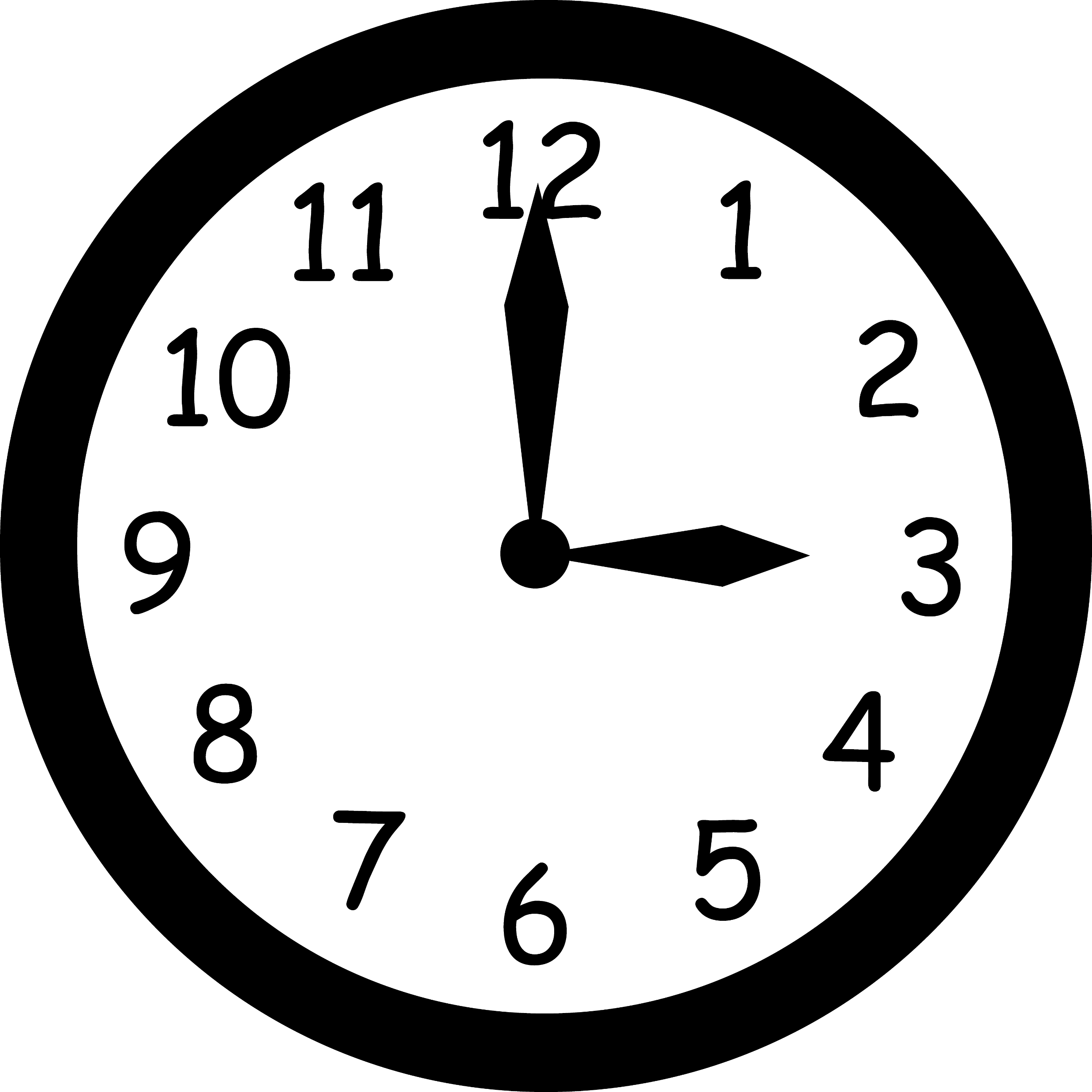 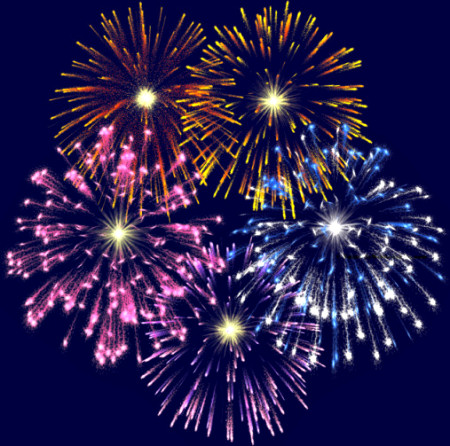 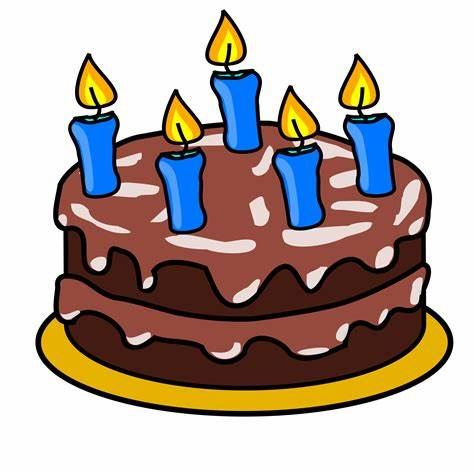 Special Times
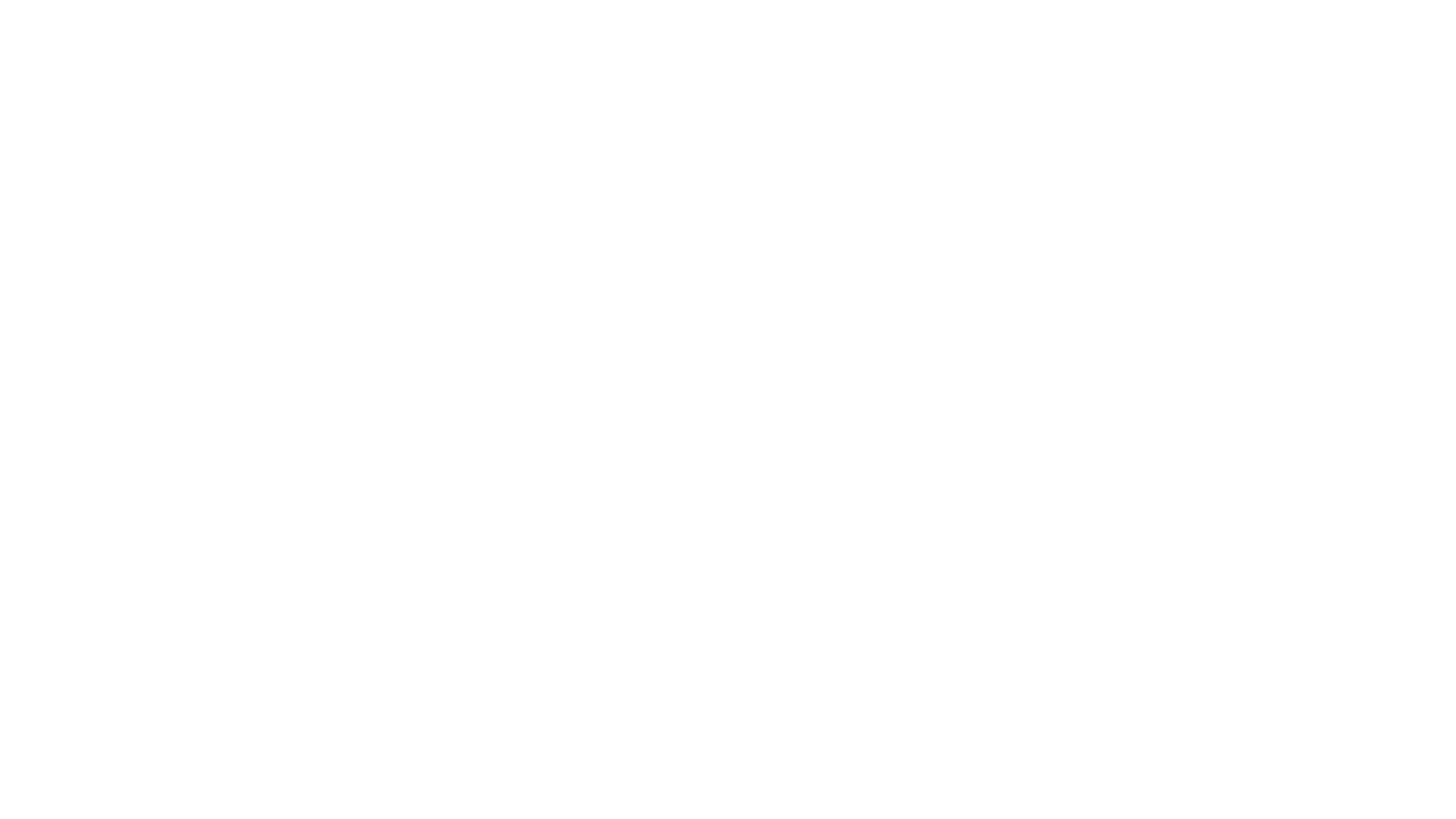 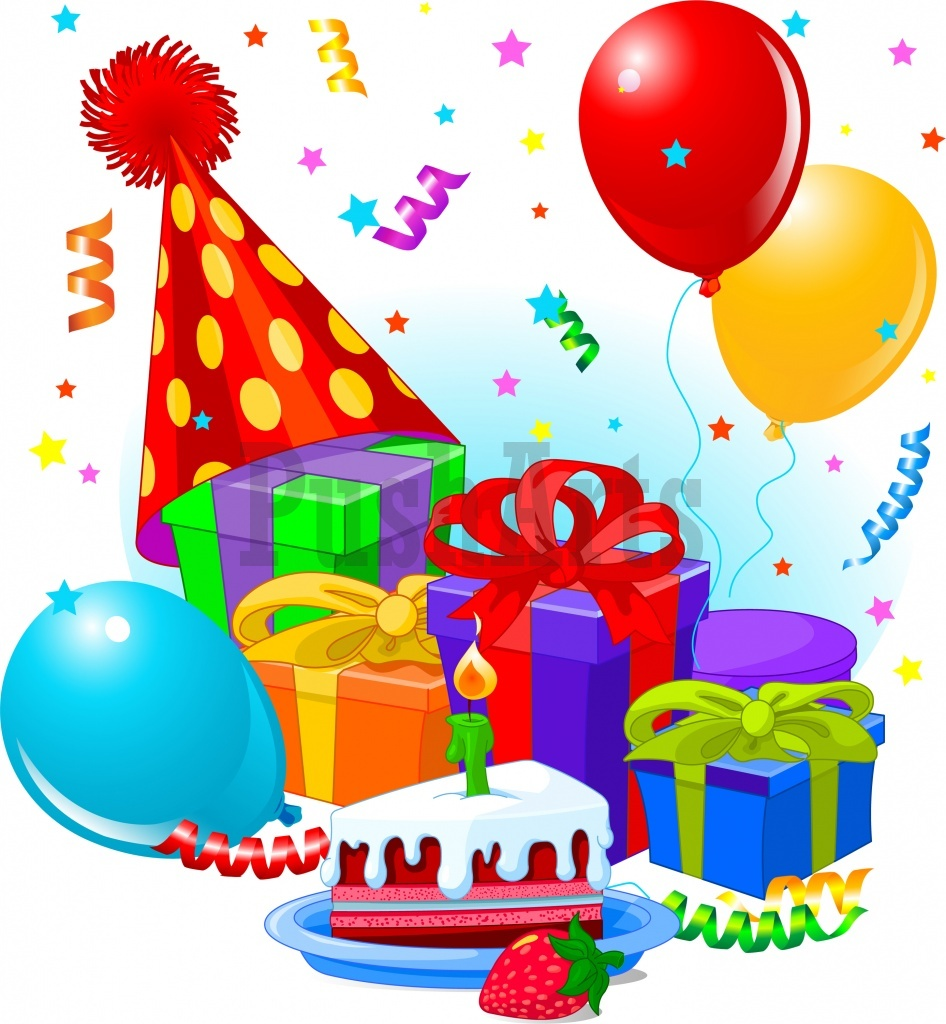 What special time could this be?
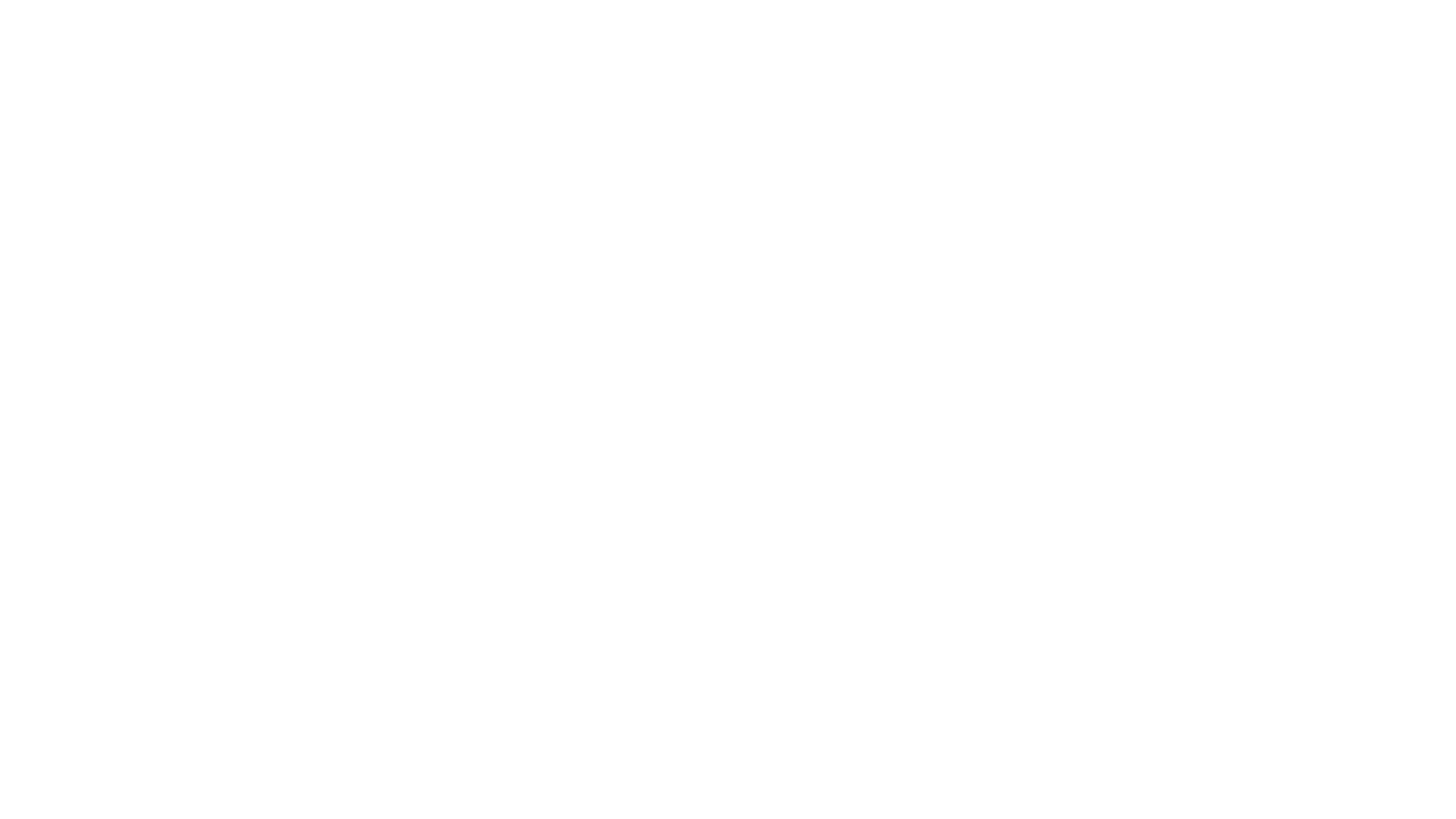 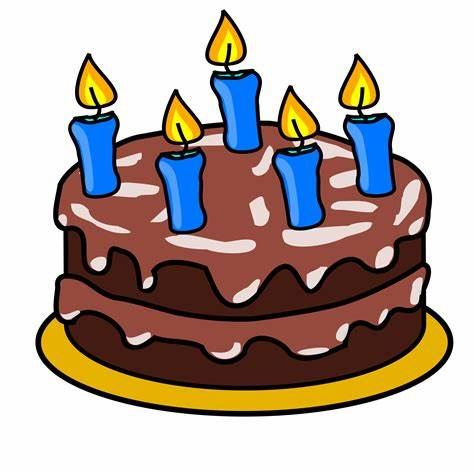 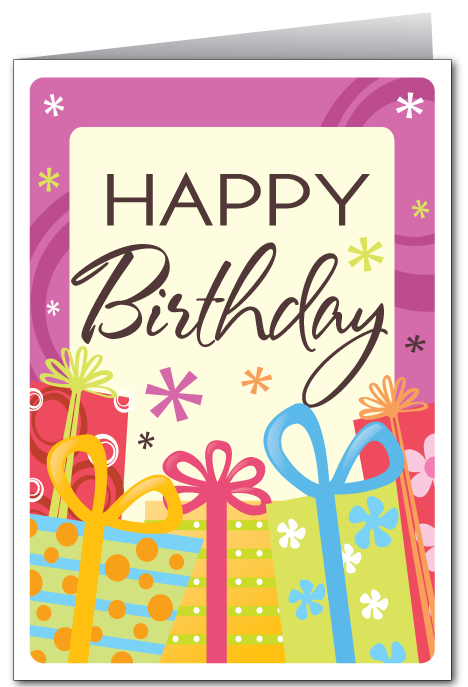 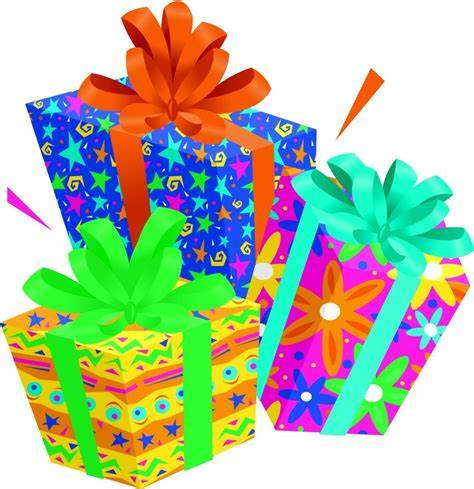 How do we celebrate birthdays?
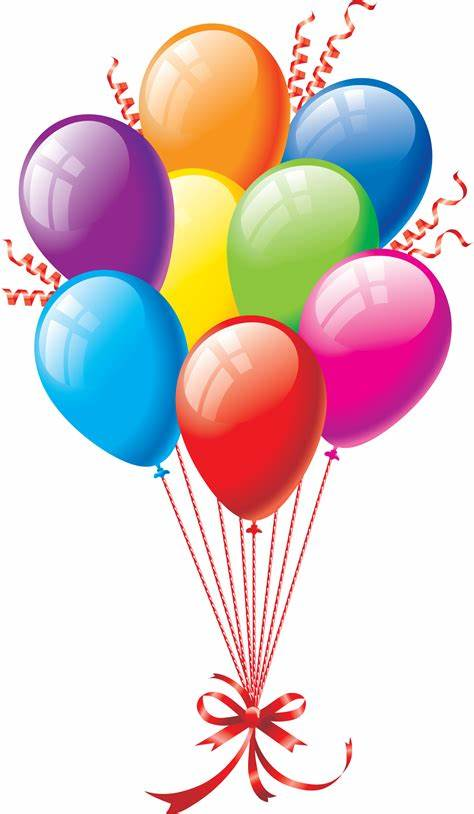 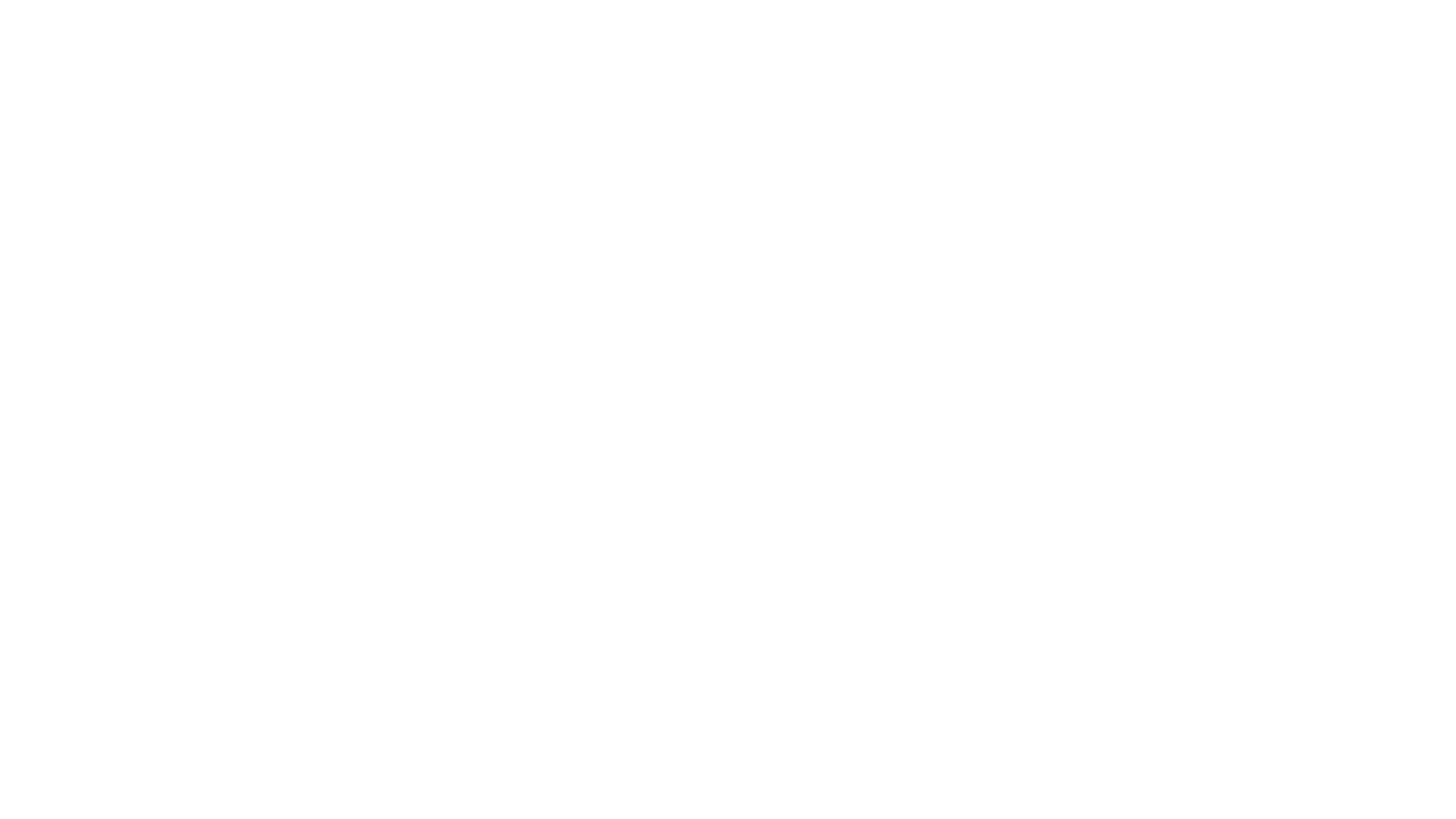 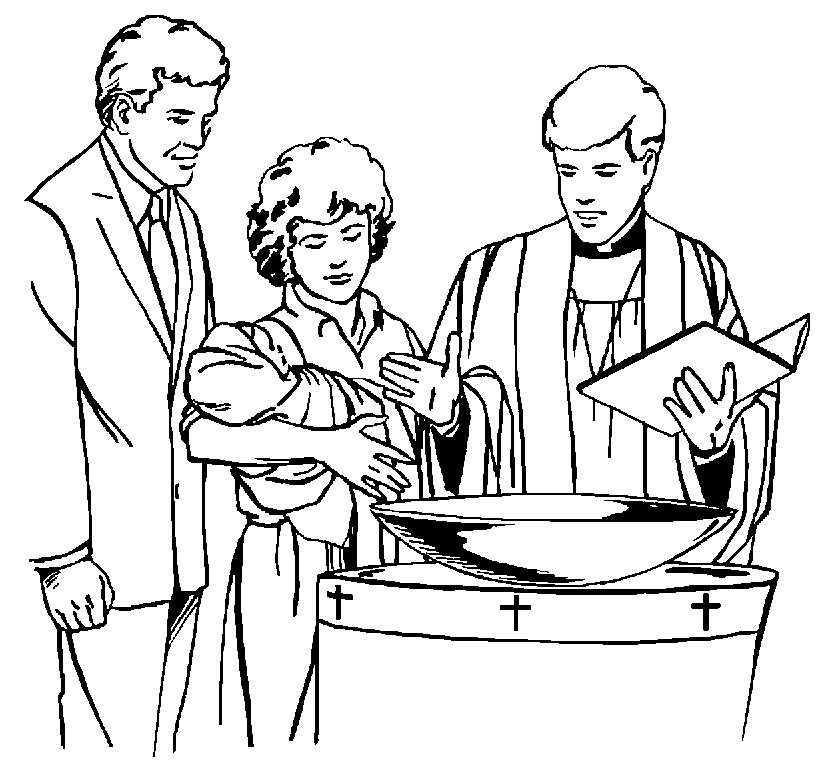 What special time could this be?
This is a Christening!
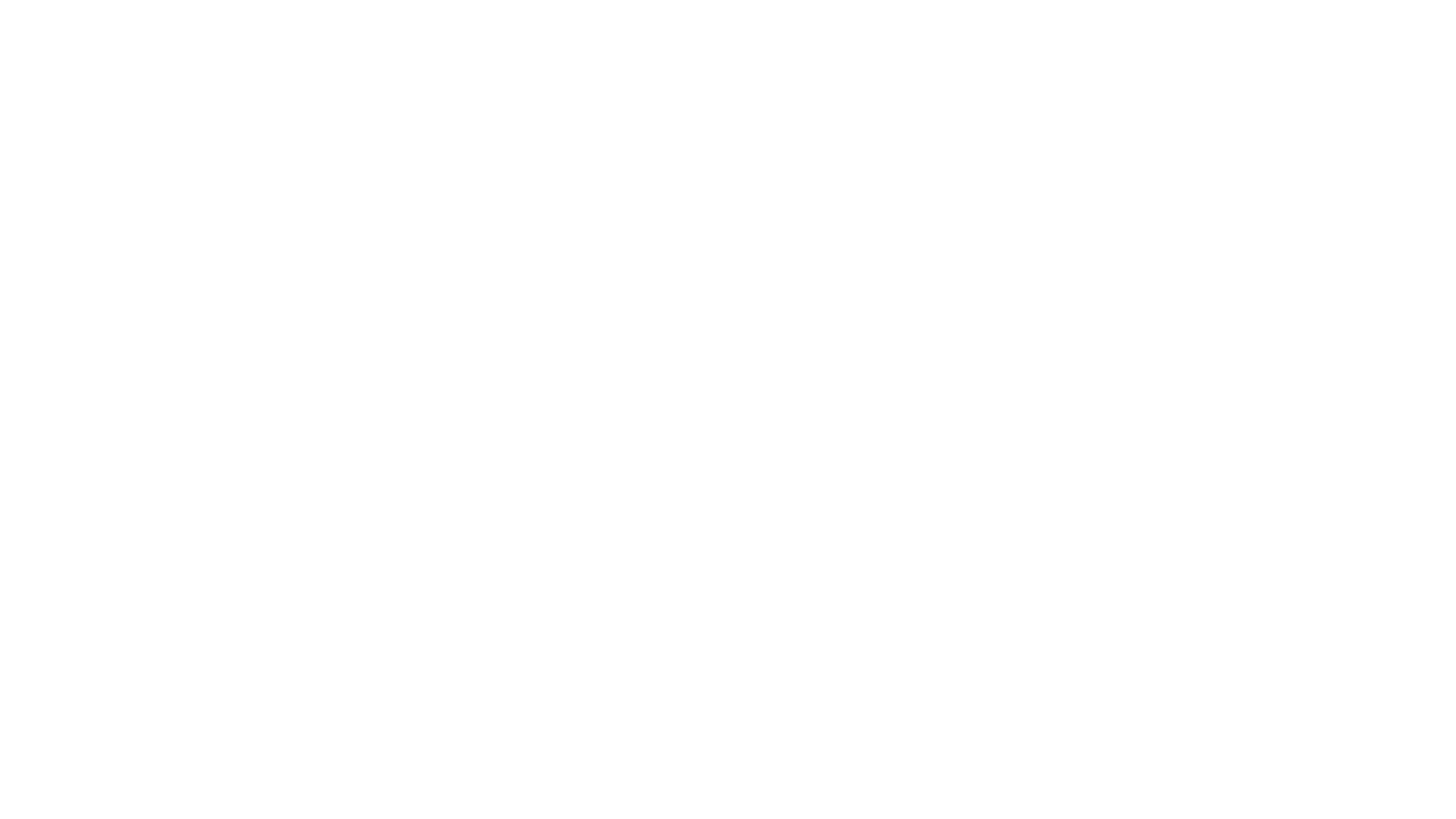 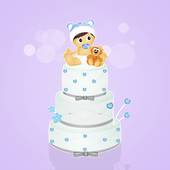 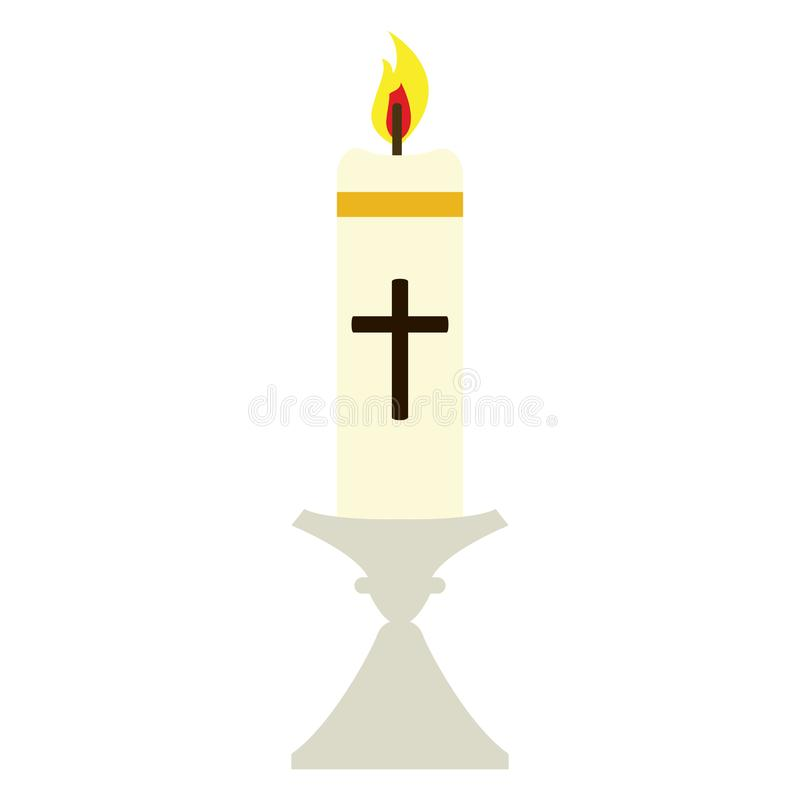 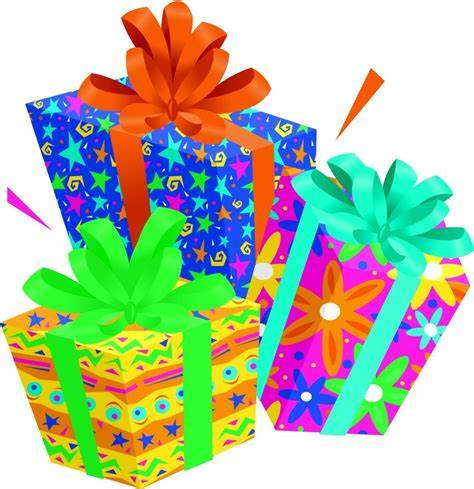 How do we celebrate Christenings?
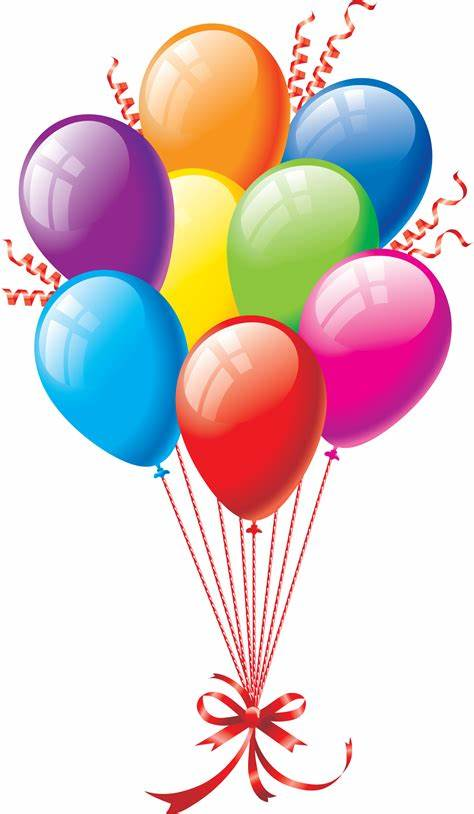 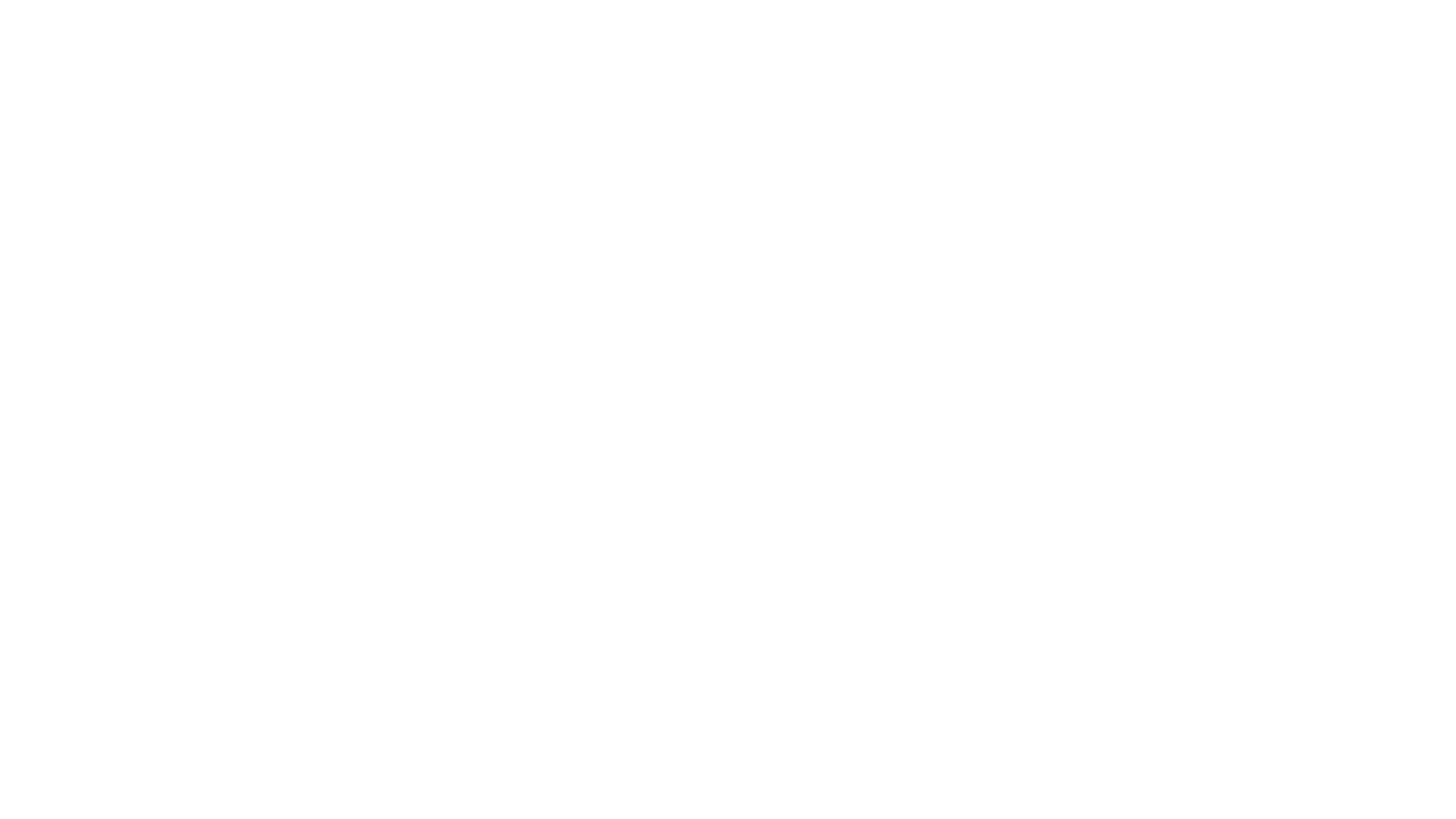 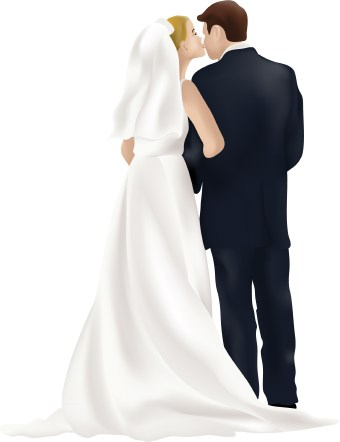 What special time could this be?
This is a wedding !
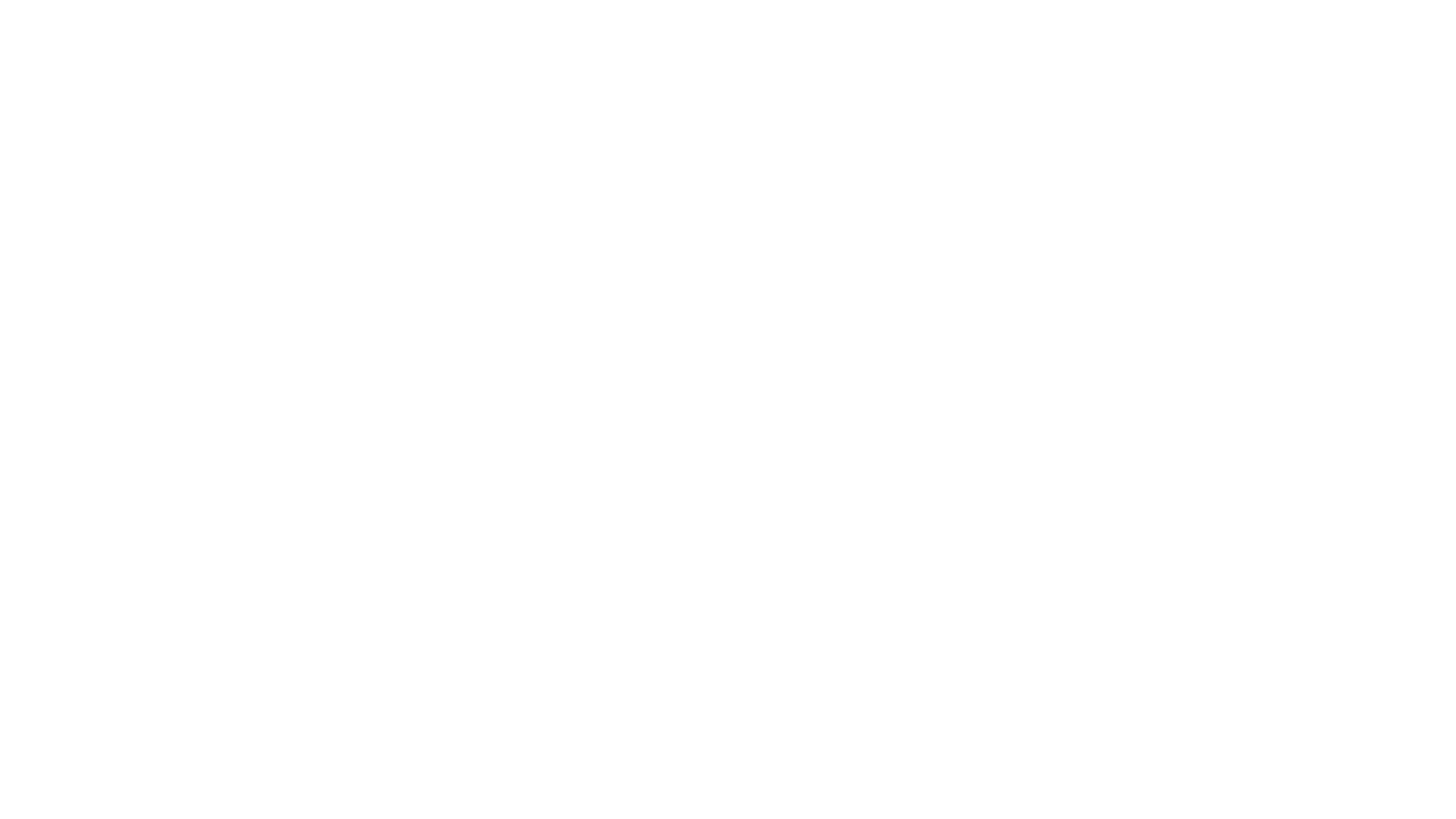 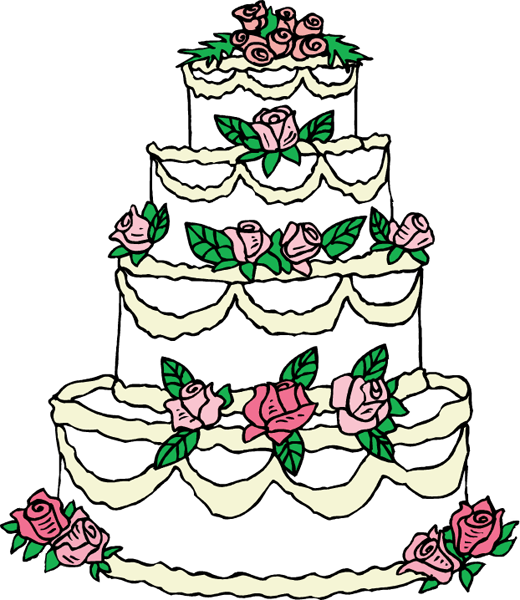 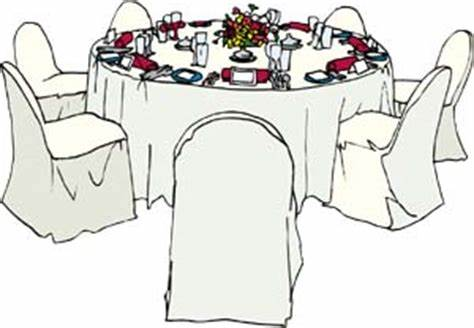 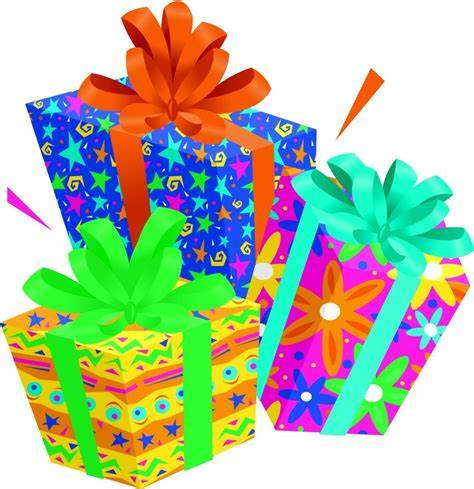 How do we celebrate weddings?
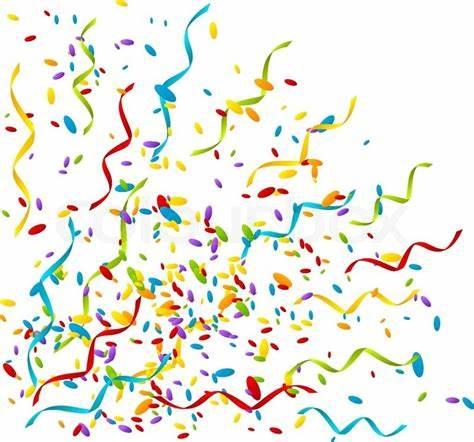 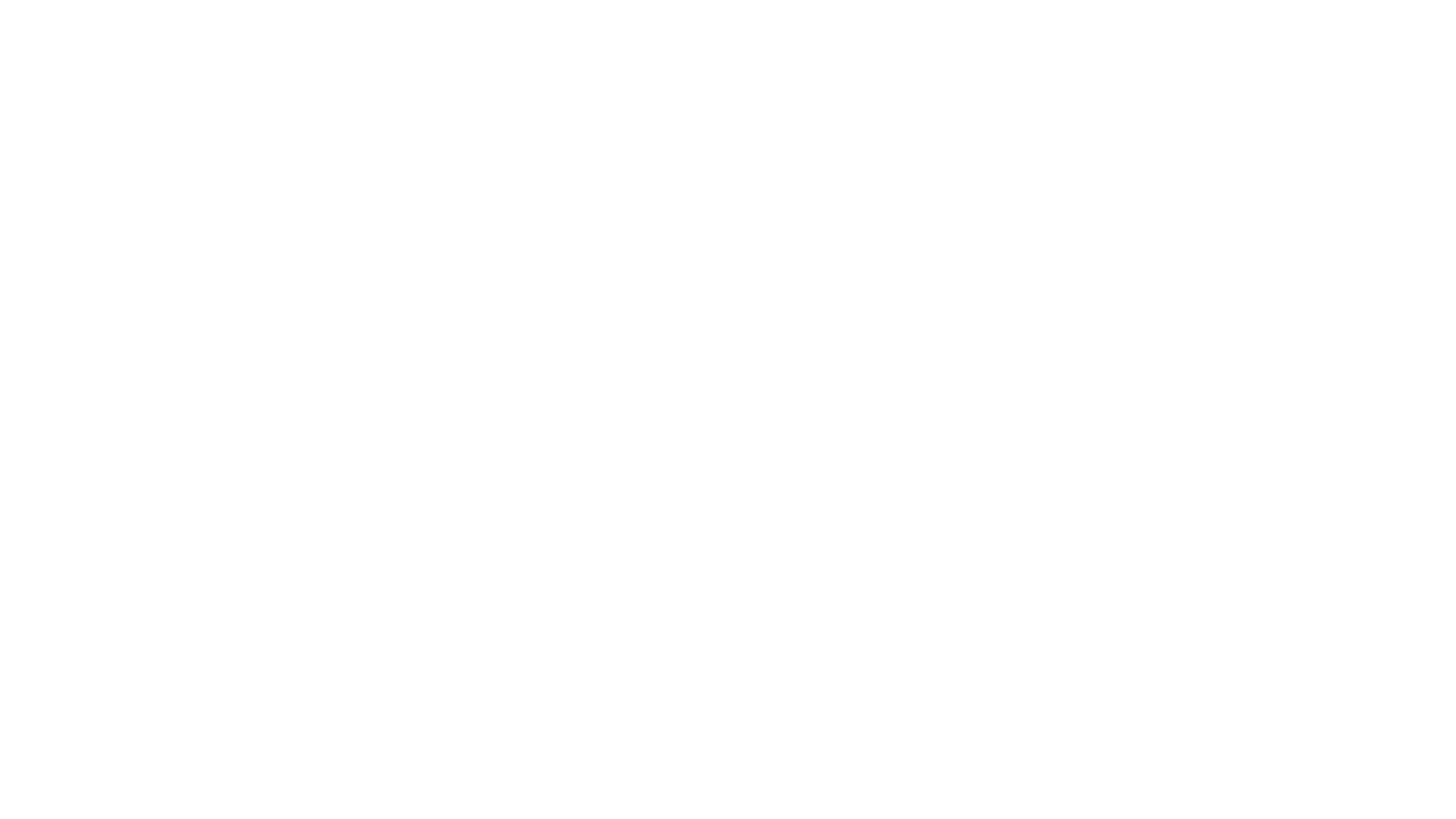 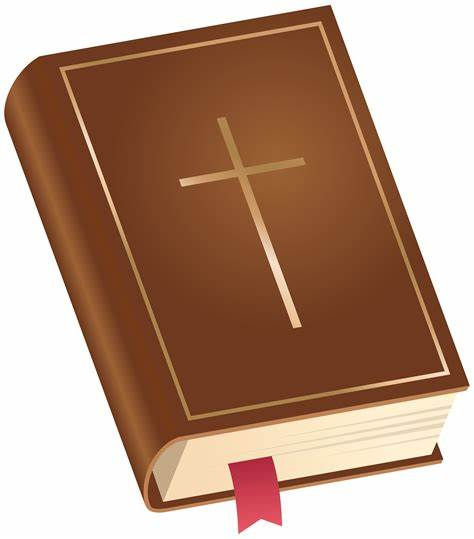 What special time do we learn about from the Bible?
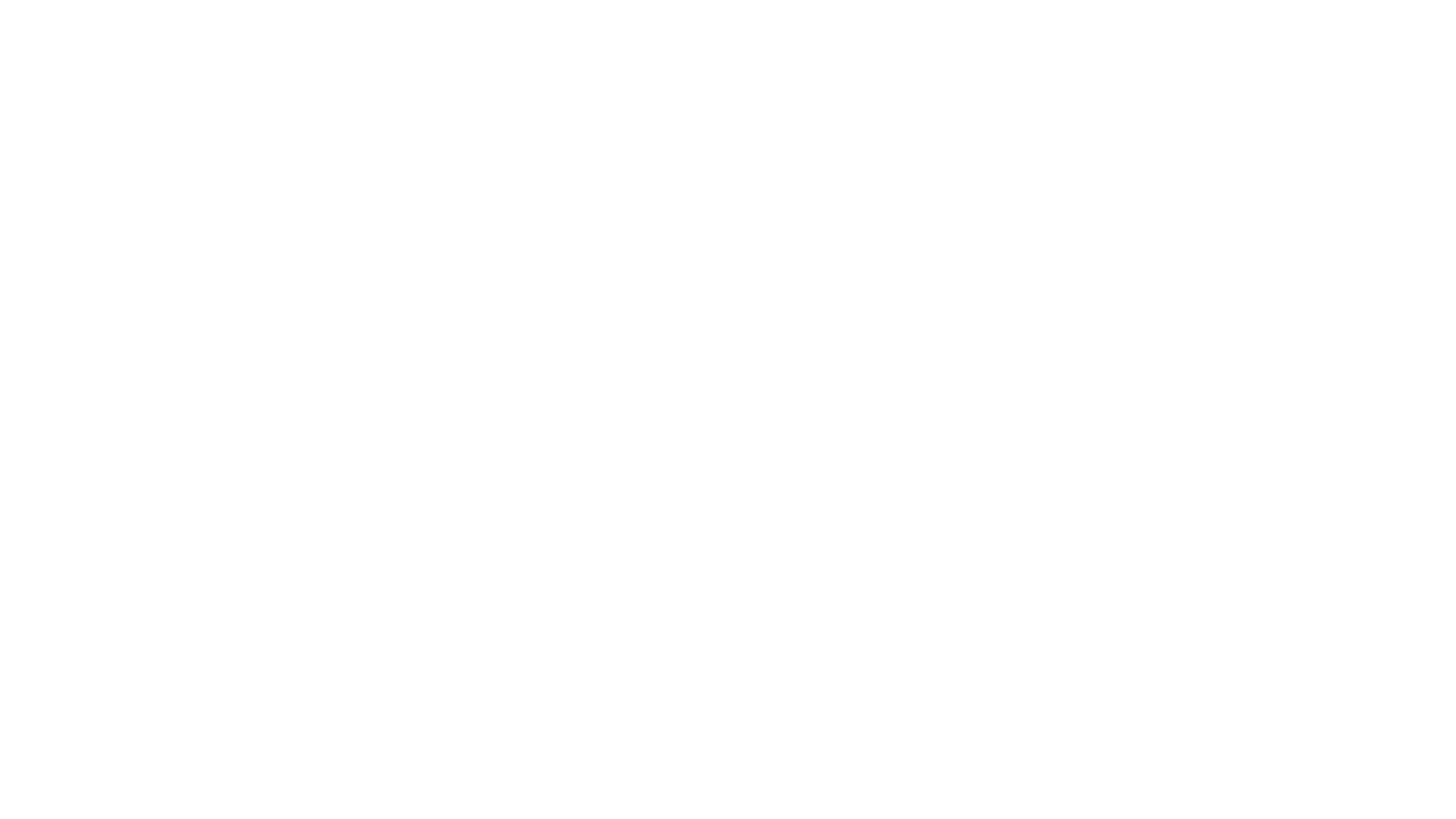 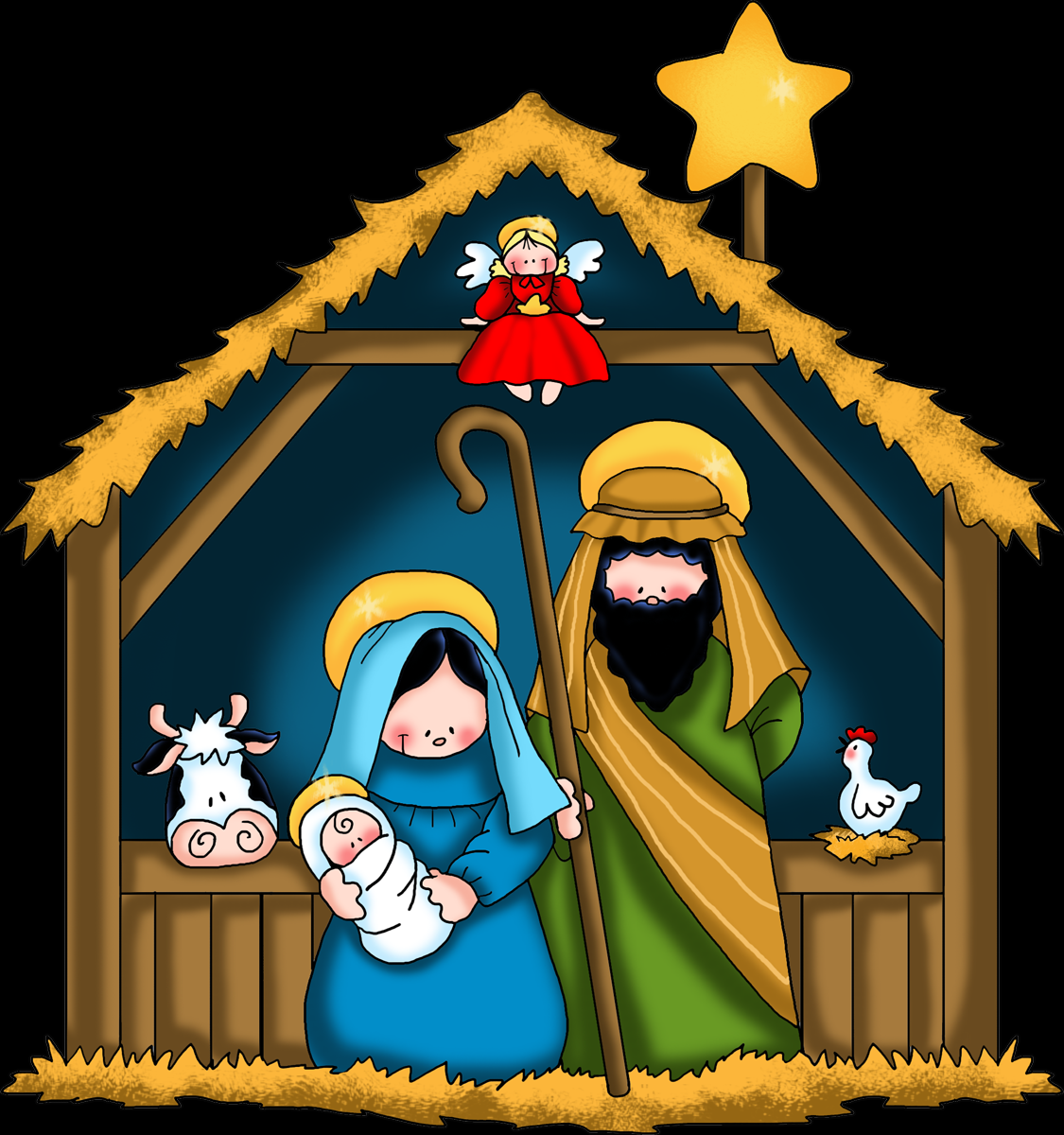 What special time could this be?
This is a Christmas!
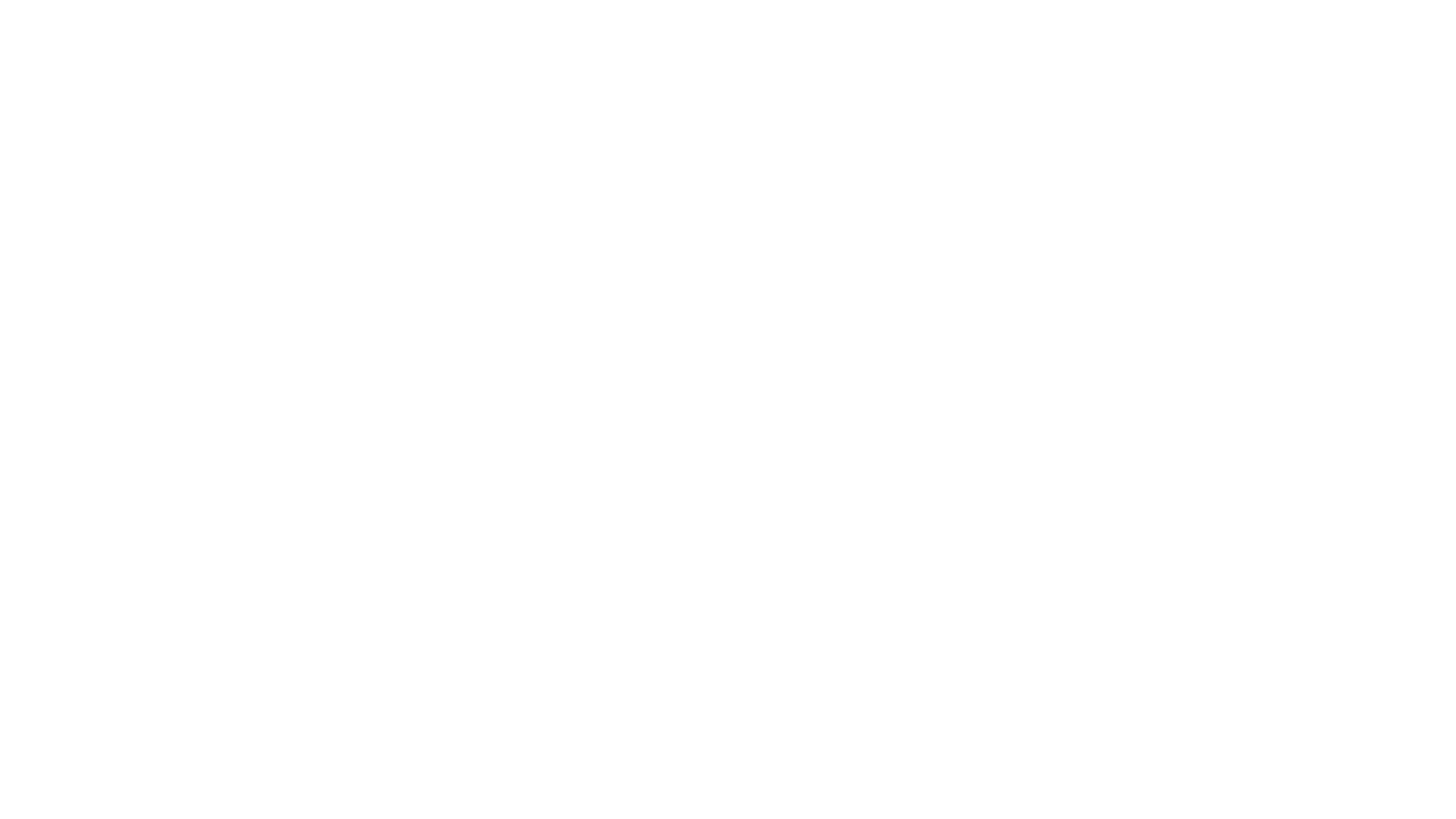 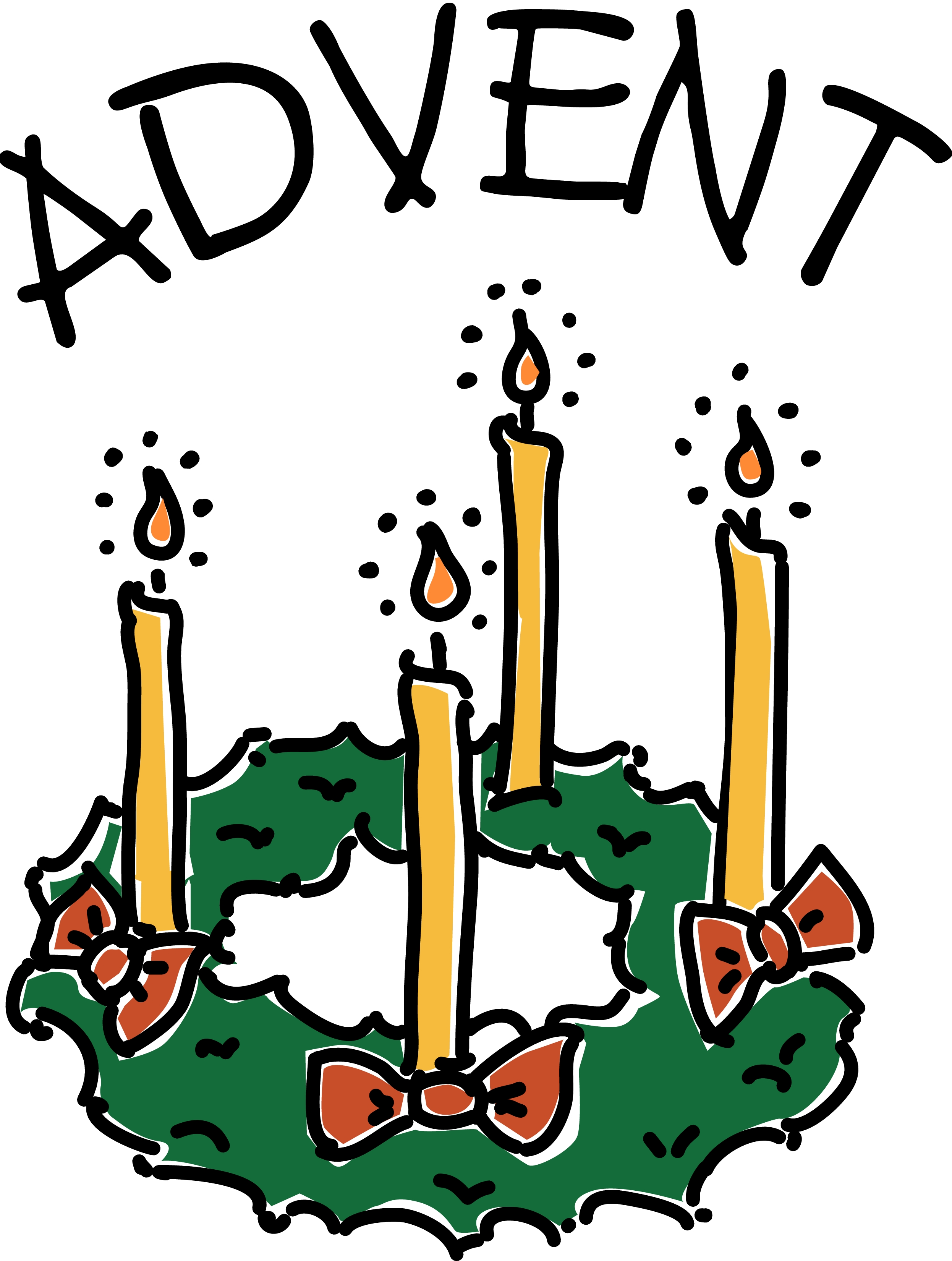 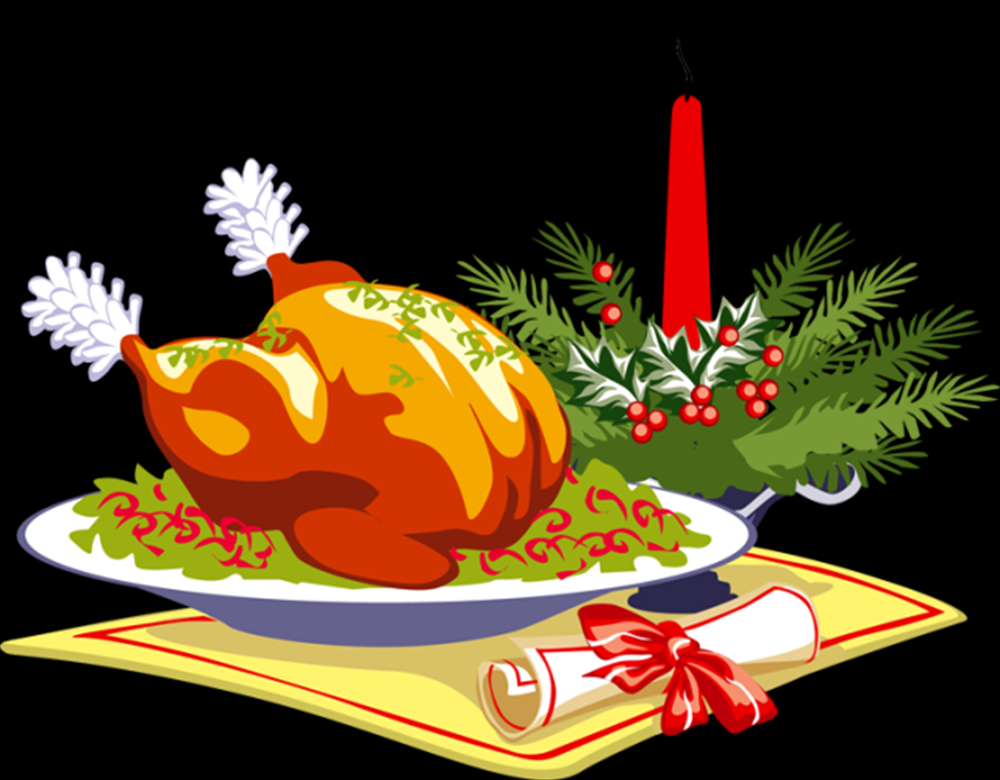 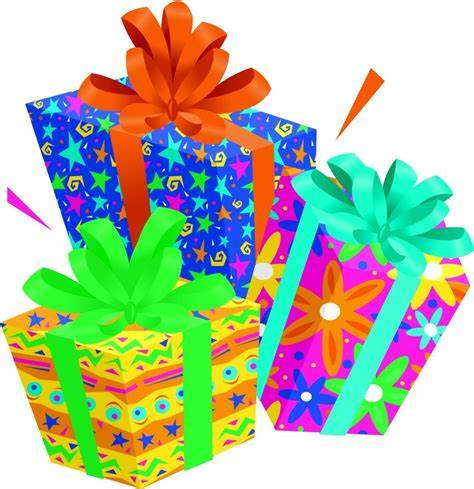 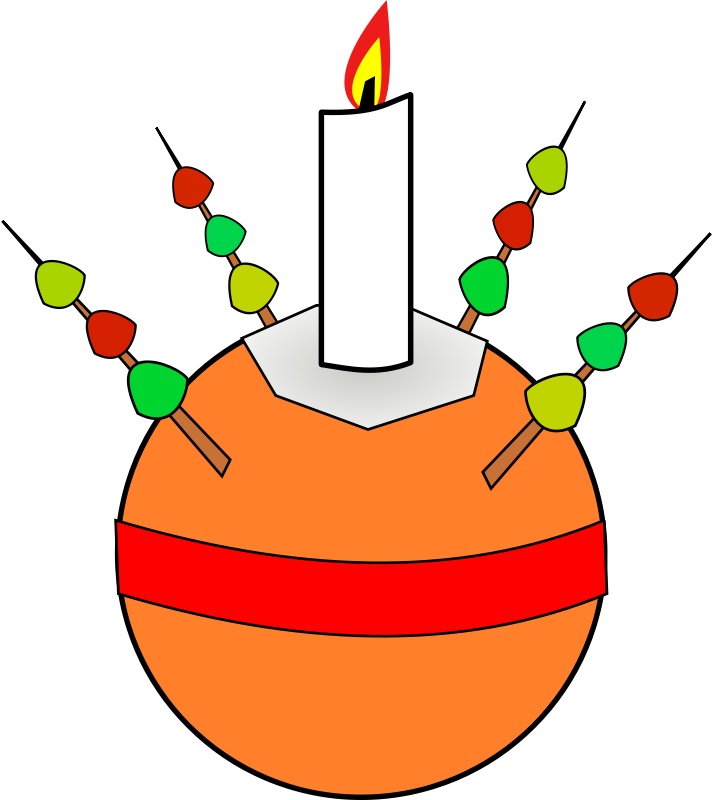 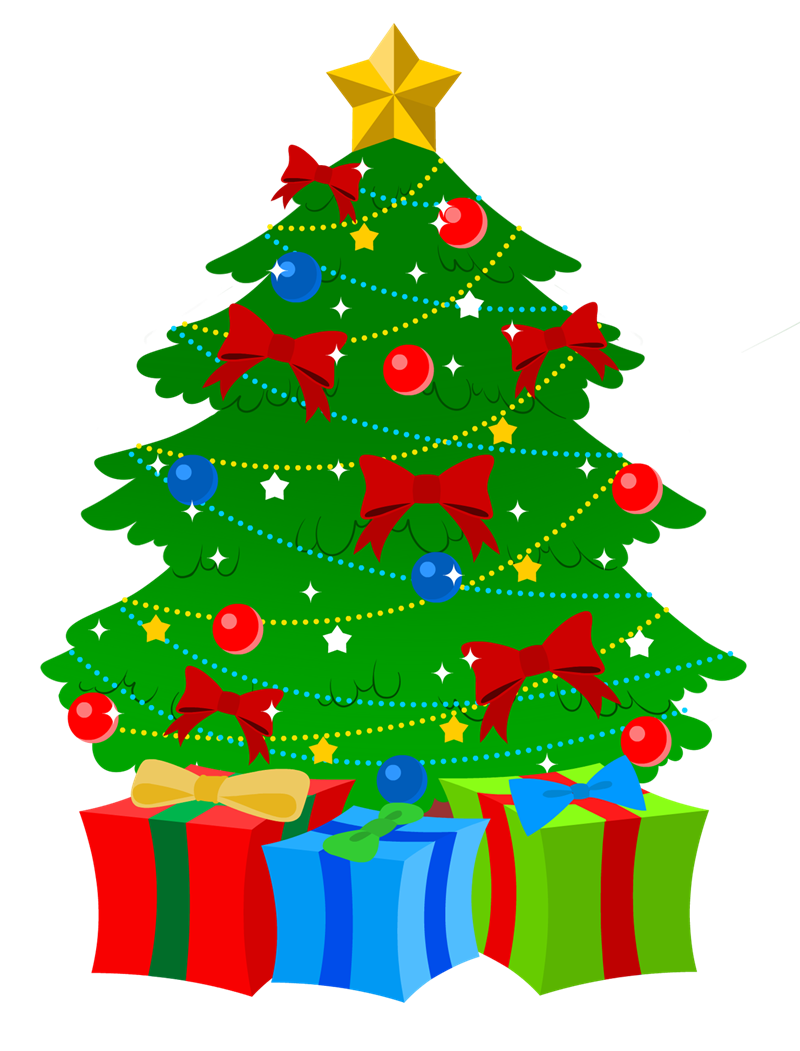 How do we celebrate Christmas?
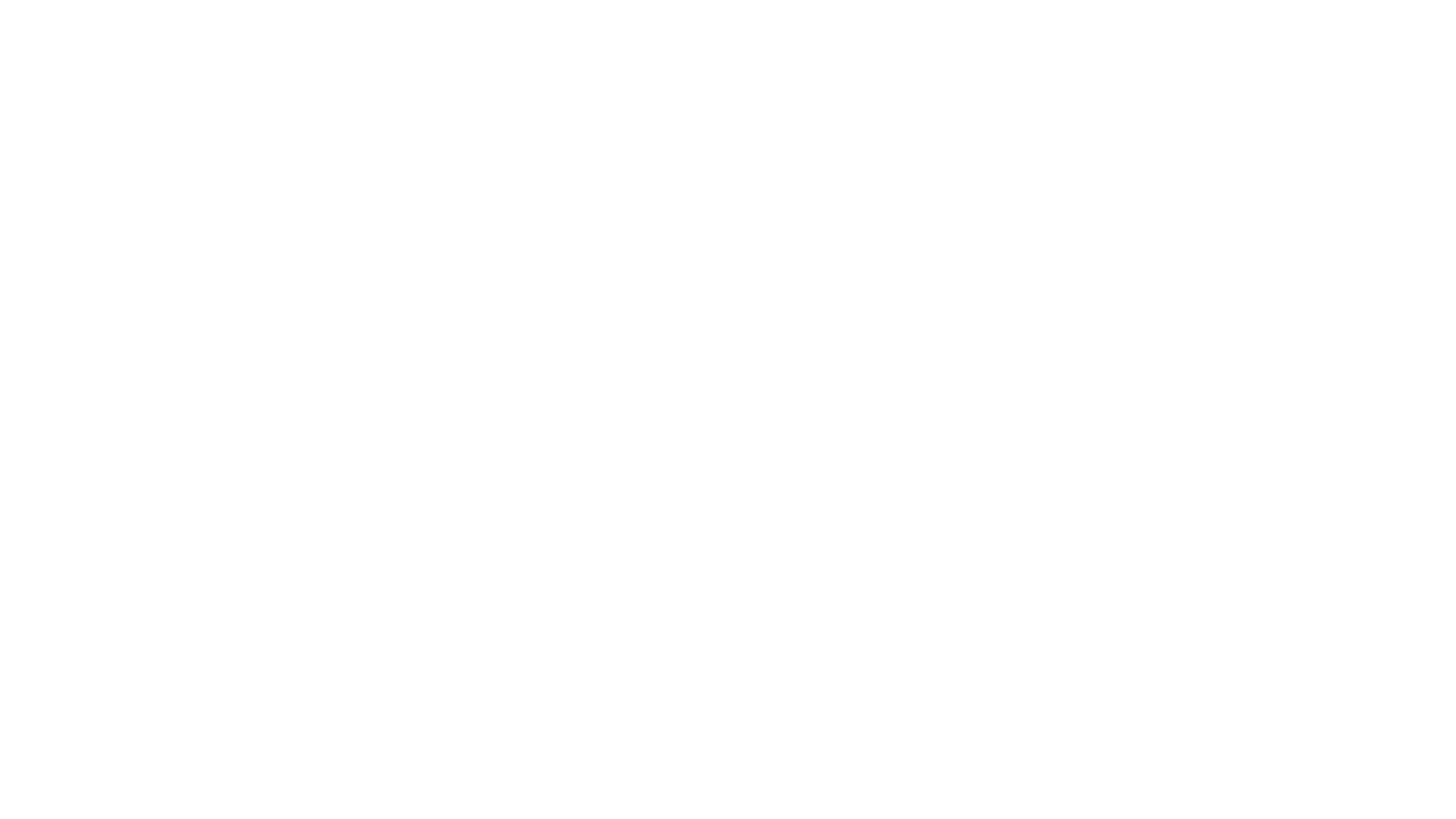 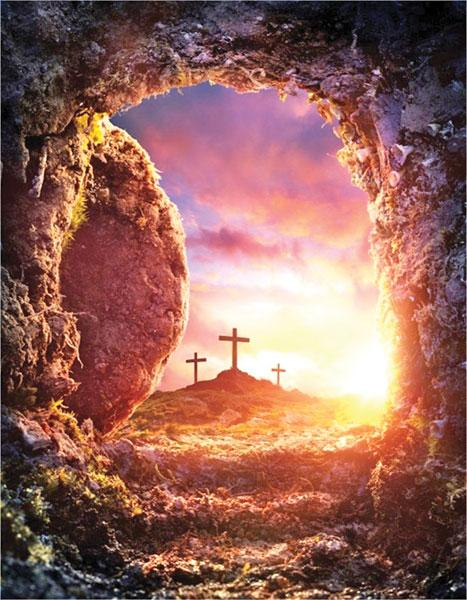 What special time could this be?
This is a Easter!
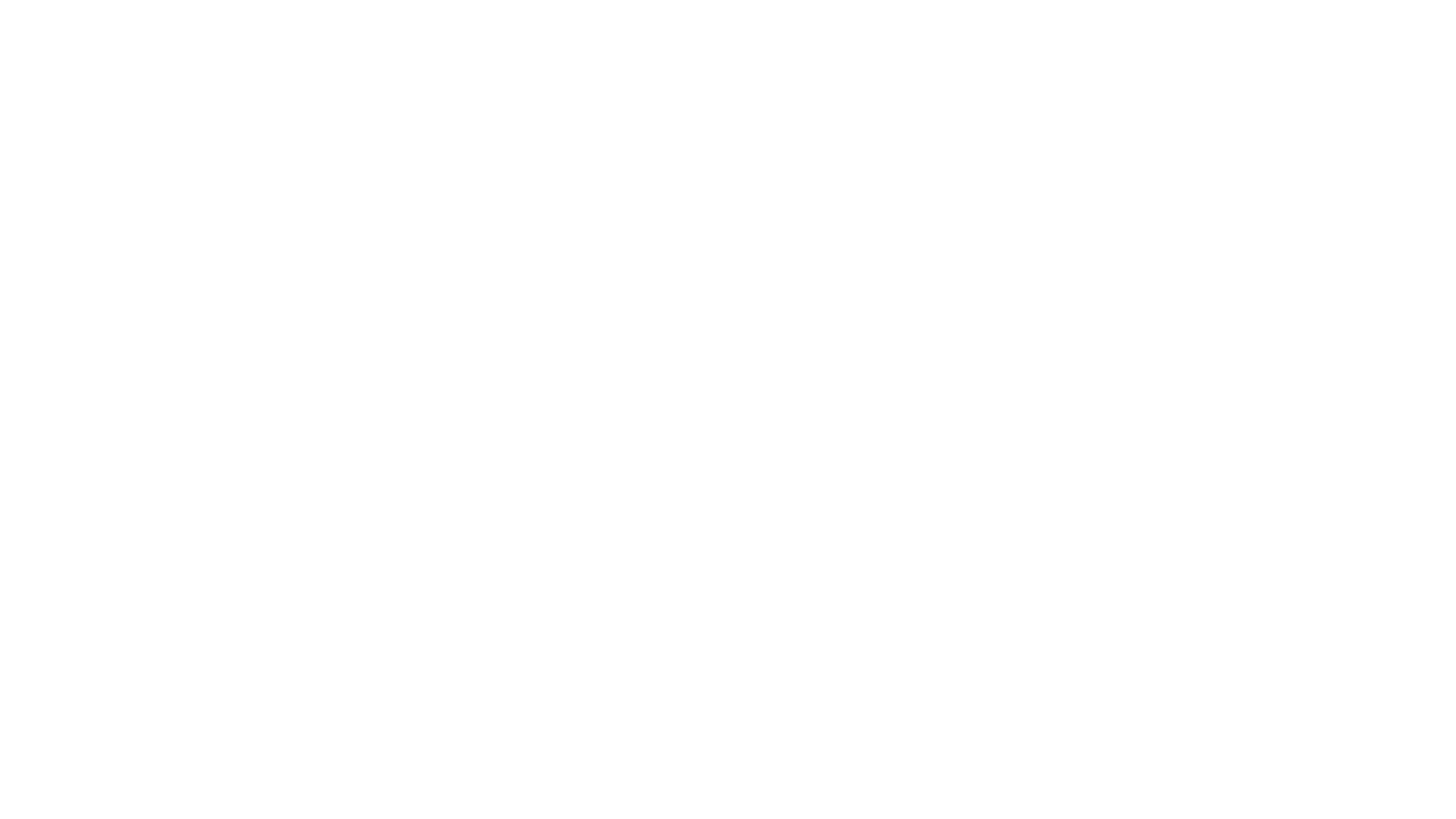 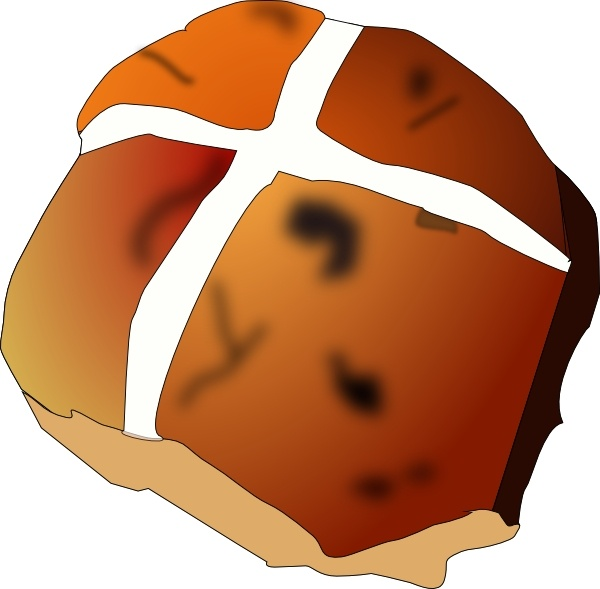 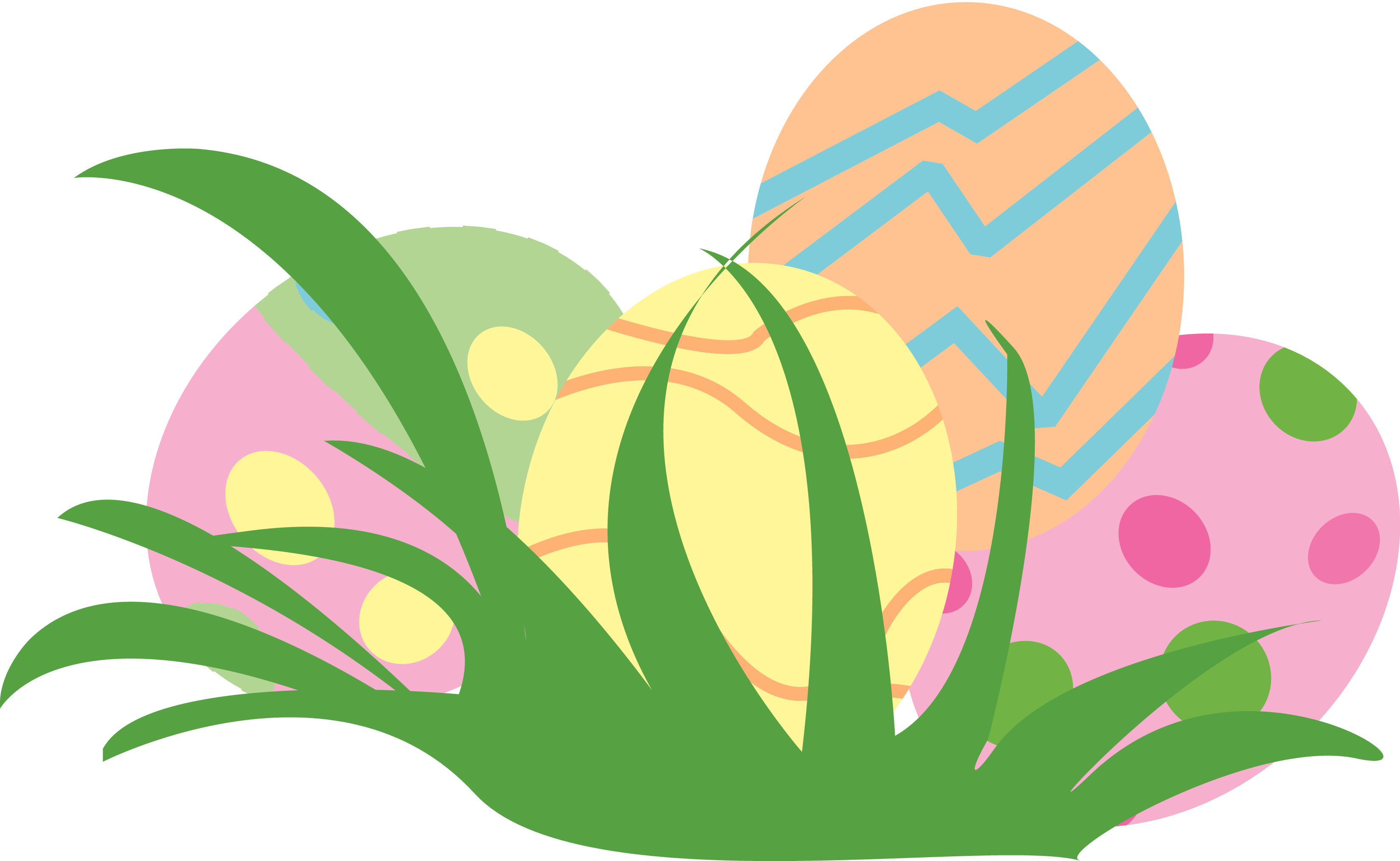 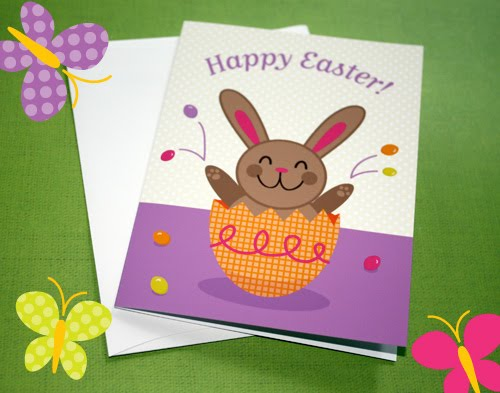 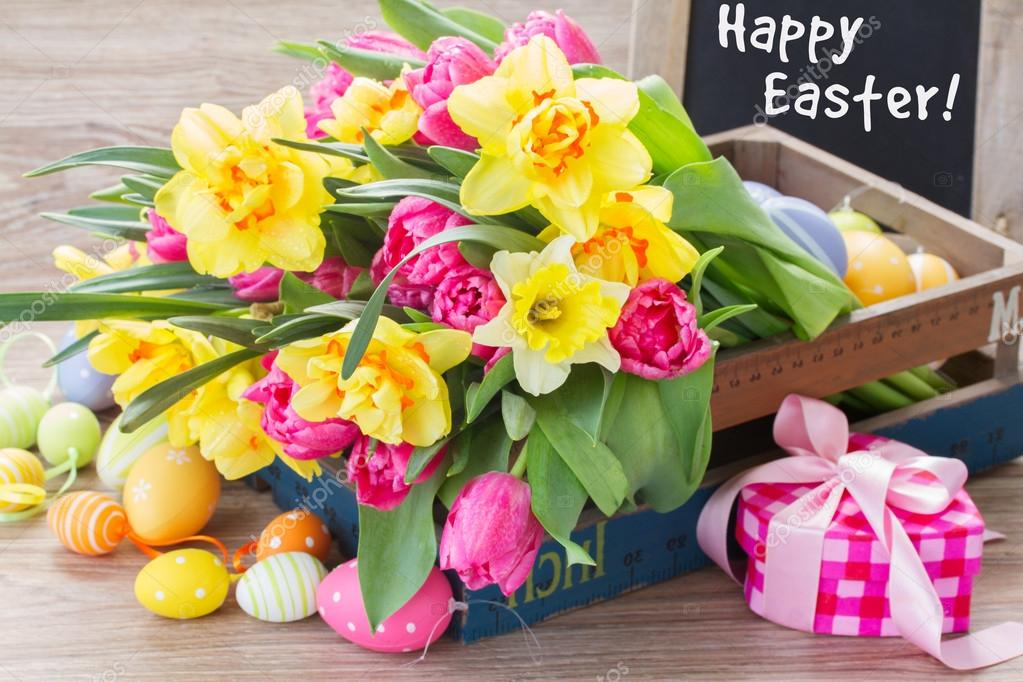 How do we celebrate Easter?